Проект 
«9 Мая – День Победы» 
(средняя группа)
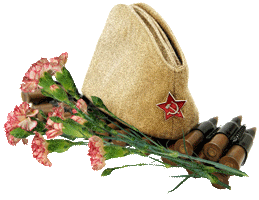 Подготовил воспитатель МБДОУ №21  «Дюймовочка» Калина С.В.
Проблема: 
Недостаточное знание у детей о  празднике «9 Мая – День Победы»
Актуальность: 
В период смены общественных формаций нарушается преемственность поколений в воспитании детей, и, прежде всего, в сфере передачи нравственного опыта. Наши дошкольники не испытывают чувства гордости за свою Родину, за героев-победителей в Великой Отечественной войне.
Проект направлен на патриотическое воспитание детей среднего дошкольного возраста. В процессе реализации проекта дошкольников формируется патриотизм, верность, чувство собственного достоинства, чувство гордости за свою Родину.
Цель проекта: 
Формирование патриотических чувств детей на основе ознакомления с историей о Великой Отечественной Войне.
Задачи: 
1. Сообщить детям элементарные сведения о Великой Отечественной войне;
2.  Расширить знания детей о защитниках Отечества;
3. Развивать речь детей, обобщать словарный запас через стихи и песни о войне. 
4.Формировать чувство гордости за Родину, за наш народ;
5. Воспитывать любовь и уважение к ветеранам Великой Отечественной войны.
6. Привлекать родителей к участию в создании наглядно- дидактического 
 материала  о ВОВ и макетов  военной техники.
7. Развивать способность воспринимать литературные произведения, учить выражать свои чувства об услышанном.
Планируемые результаты: 
 Заинтересованность детей темой «День Победы» и побуждение их к проявлению познавательной активности.
 Самостоятельное проявление инициативы детьми: рассматривают  иллюстрации, участвуют в беседах, задают вопросы.                 
 Формирование стремления к  поиску информации о памятниках и ветеранах ВОВ.
 Воспитание чувства гордости за защитников Отечества.
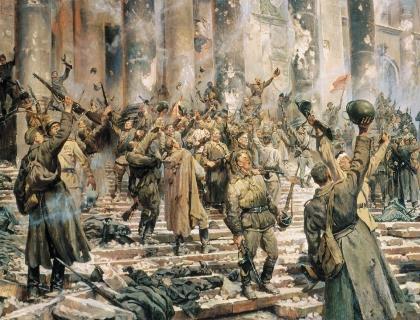 Реализация проекта осуществляется в несколько этапов.
1. Подготовительный этап
Задачи:
Постановка и  определений  целей и задач проекта.
Создание в группе развивающей среды по данной теме.
 Подбор методической и художественной литературы по данной теме.
 Подбор иллюстраций, фотографий, буклетов на военную тематику.
Разработка содержания проекта.
Привлечение родителей к изготовлению и оформление альбома  «Солдат Великой Победы-Солдат моей семьи»
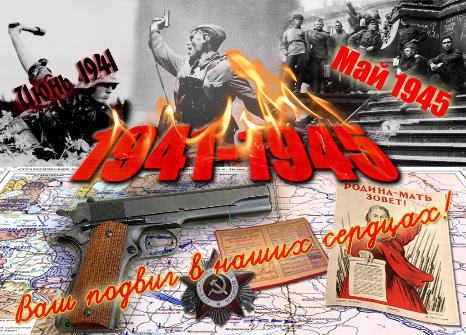 2.Основной этап.
Задачи:
 Расширить знания детей о Великой Отечественной войне;
 Развивать у детей познавательный интерес и творческие способности;
 Познакомить детей с произведениями о Великой Отечественной Войне;
 Способствовать умению взаимодействовать друг с другом, побуждать детей к совместной деятельности.
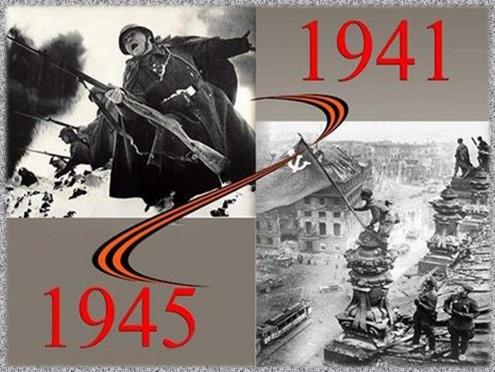 3.Заключительный этап:
 Рисование плакатов ко Дню Победы;
Изготовление макета «Вечный Огонь», «Военная техника»;
Посещение детьми с родителями музея по выставке к ВОВ;
 Экскурсия  и возложение цветов у Вечного огня;
 Посещение праздника «Никто не забыт, ничто не забыто!»
В рамках проекта провели много различных мероприятий:
Рассматривание материала по теме «День Победы»: иллюстрации и альбомы о Великой Отечественной войне
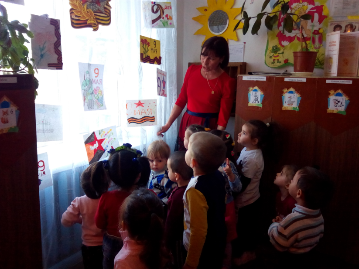 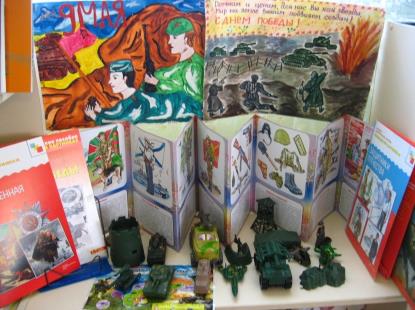 Изготовление папки-передвижки «Этот день Победы»
Рассматривание  содержимого вещмешка
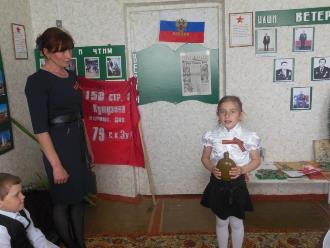 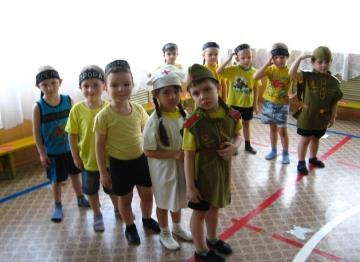 Проведение сюжетно-ролевой игры «Танкисты»
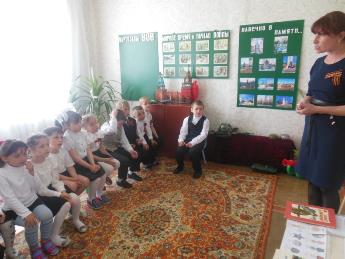 Знакомство с орденами и медалями
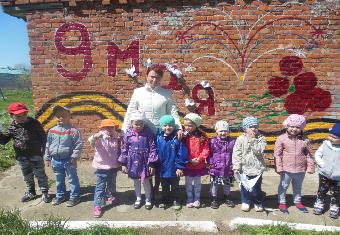 Акция «Голубь Мира»
Гражданско-патриотическая акция
«Посади дерево – вспомни о войне»
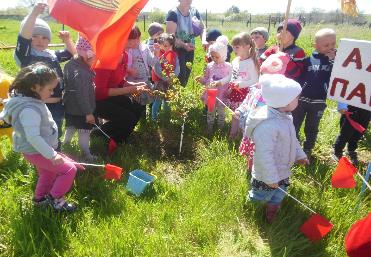 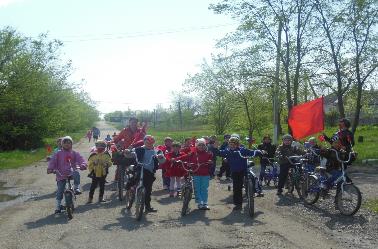 Велопробег«Горжусь! Помню! Благодарю!»
.
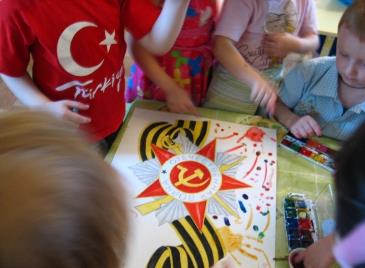 Ребята выполняют коллективную работу «Праздничный салют»
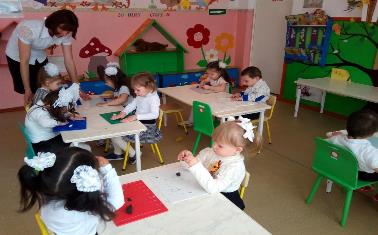 Лепка 
«Техника Победы»
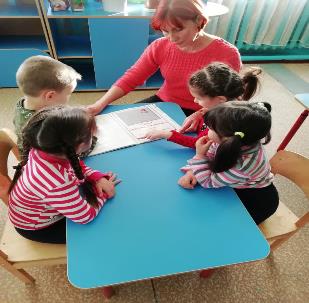 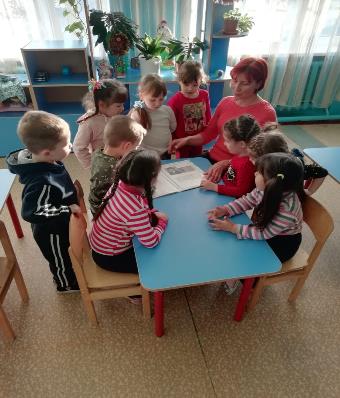 Дети приносили из дома семейные альбомы и
 с интересом рассматривали семейные фотографии военных лет.
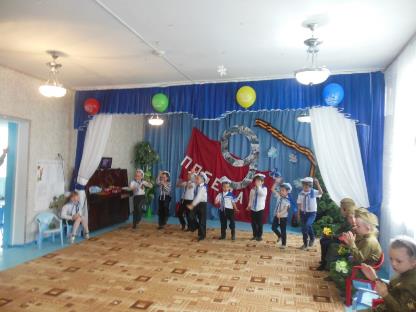 Посещение праздника
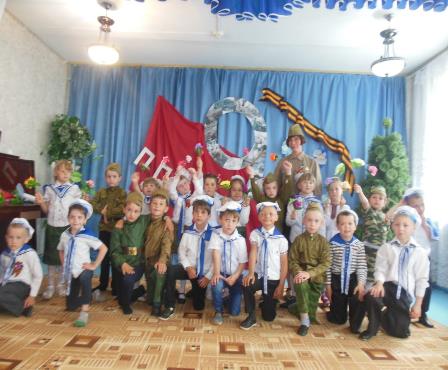 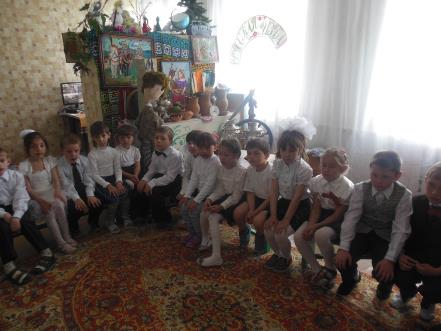 Познавательное  тематическое занятие
«Версты войны»
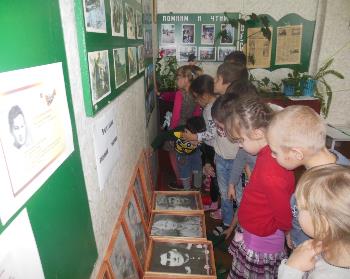 Экскурсия в музей боевой Славы
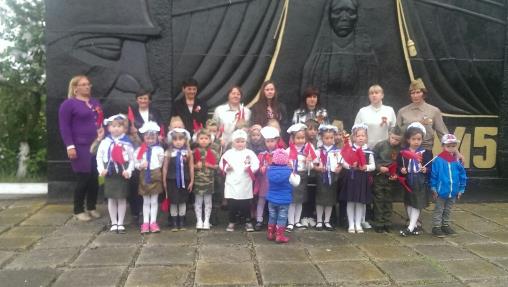 Посещение Вечного огня и возложение цветов
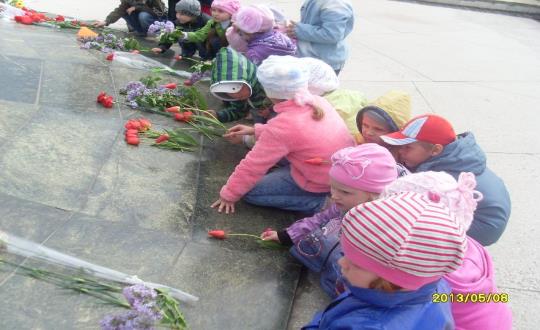 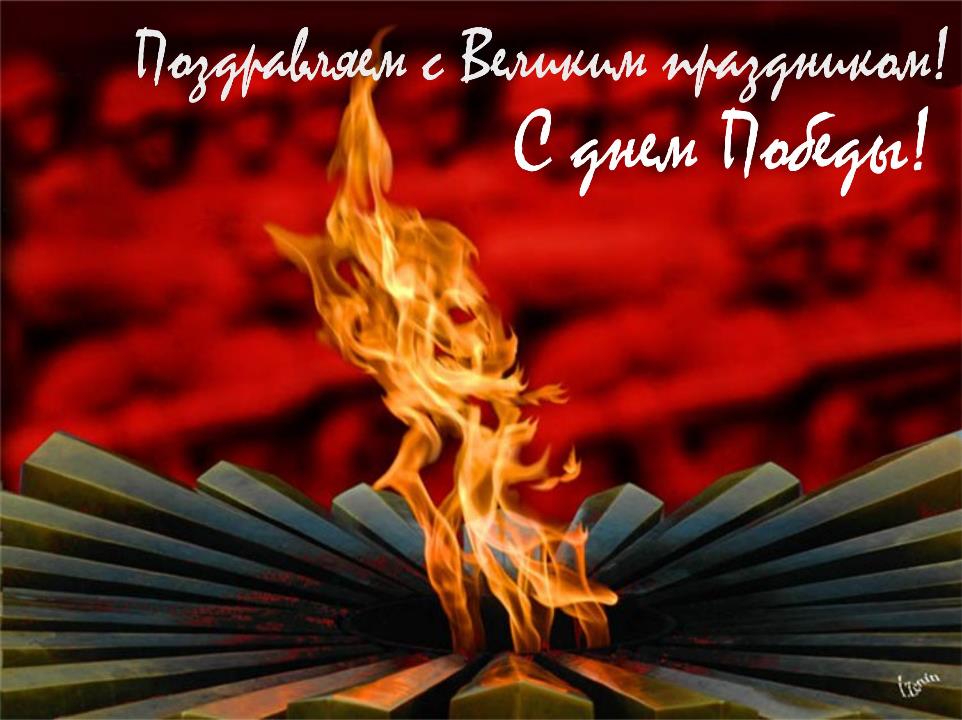